Вышивка контурными швами.
5 класс 



Выполнила: Матлак В.В. –учитель технологии МОУ СОШ №67
Г.Хабаровск
Основой любой вышивки являются простые ручные швы.
Шов « шнурок»
Стебельчатый шов.
Тамбурный шов. (цепочка).
Шов «петля вприкреп».
Шов «узелки» или  «рококо».
Шов «ёлочка».
Шов « шнурок»
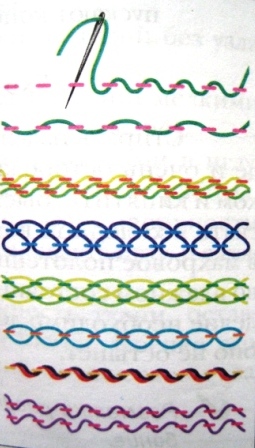 Таким швом украшают одежду, полотенца, скатерти.
 Выполняют его в два приема. 
1.Шов «вперед иголка»
2.Шнурочек выполняют различными вариантами
Стебельчатый шов
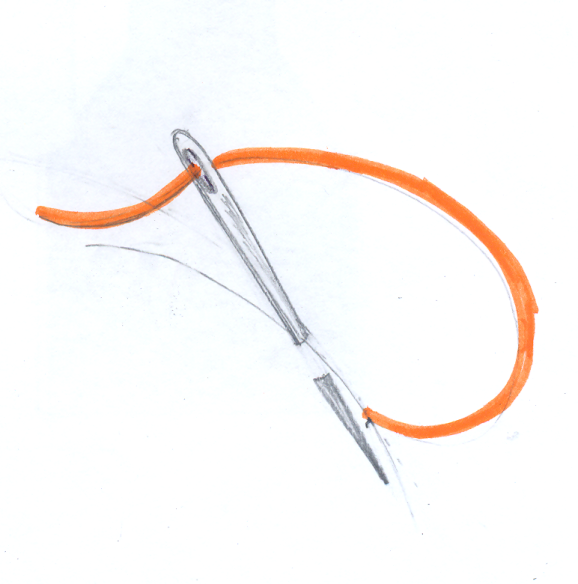 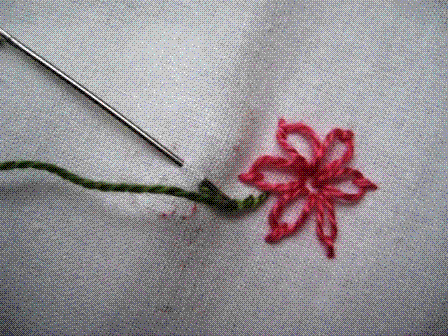 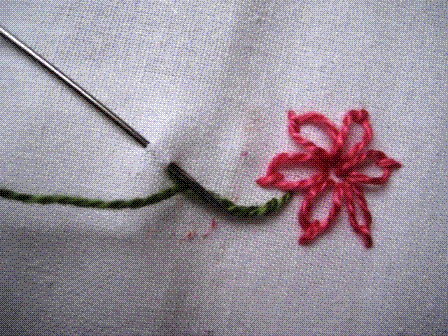 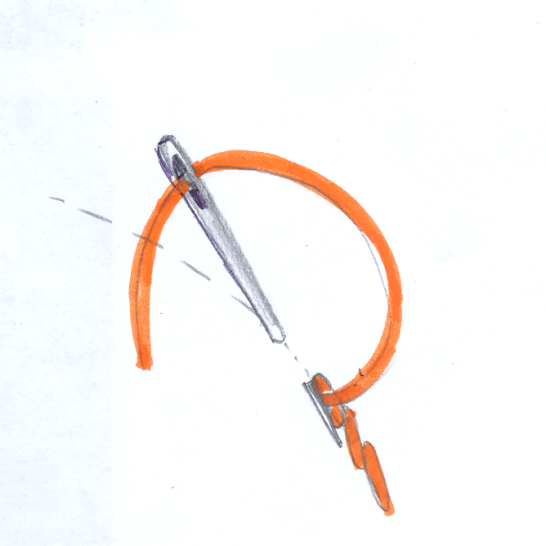 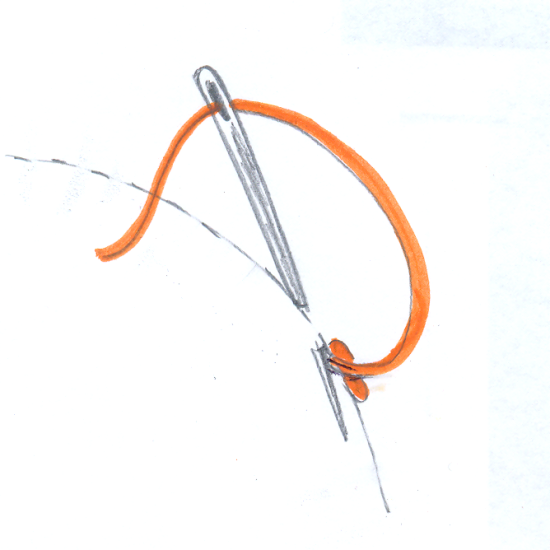 [Speaker Notes: При проведении урока менять изображения в рамке лучше по щелчку для лучшего усвоения, количество их можно увеличить. Здесь приводится демонстрационный вариант.]
Тамбурный шов
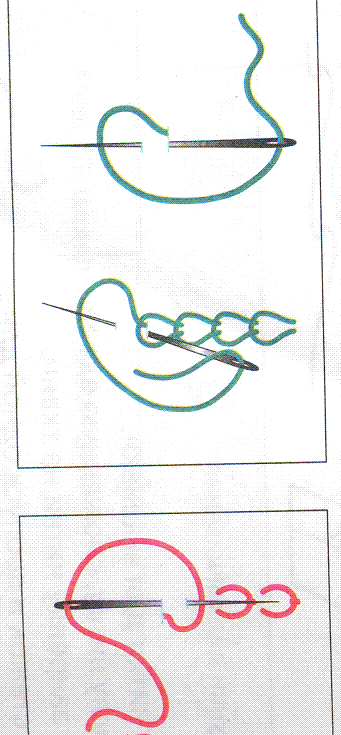 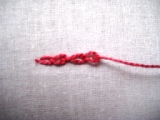 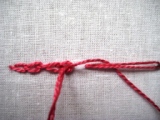 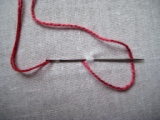 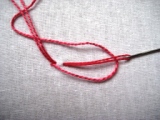 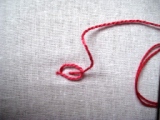 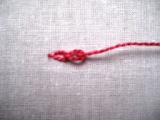 Тамбурный шов – это непрерывный ряд петель,выходящих одна из другой.
Шов «петля вприкреп»
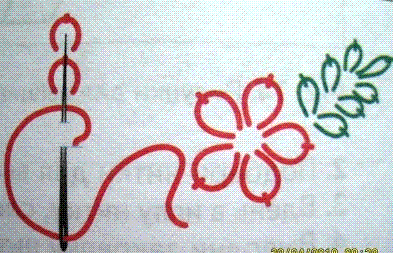 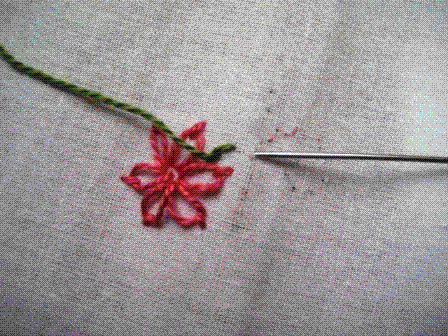 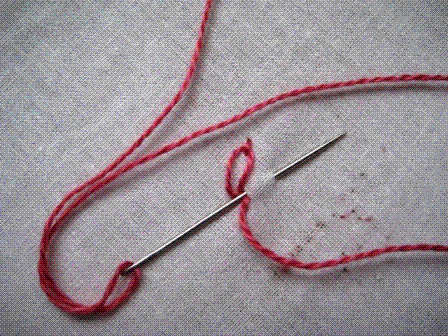 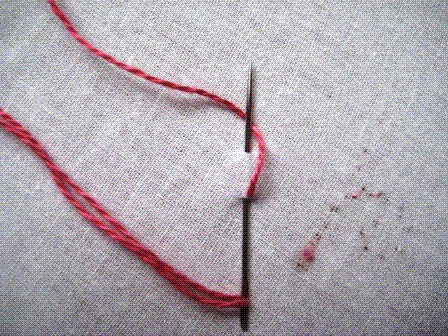 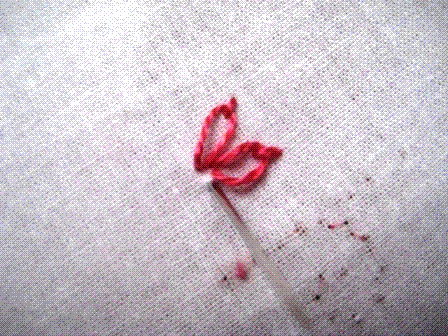 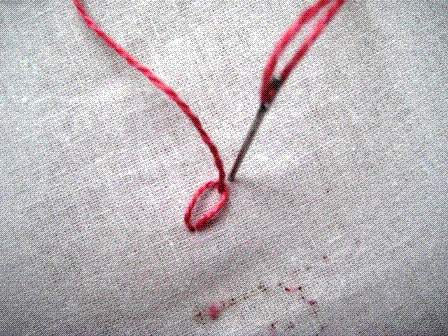 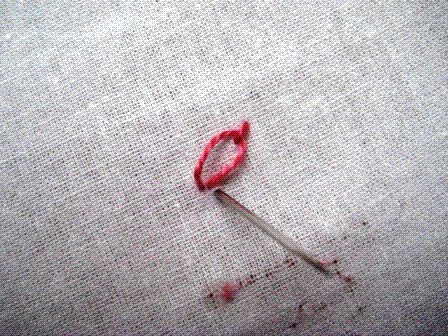 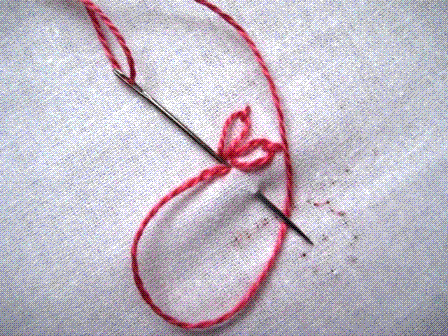 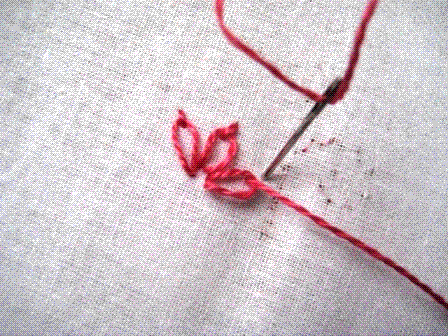 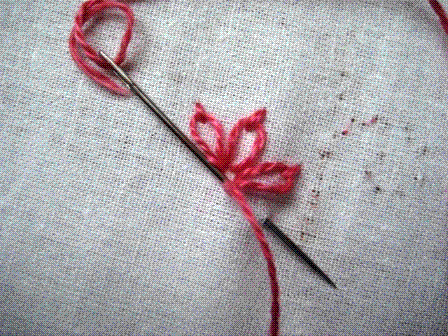 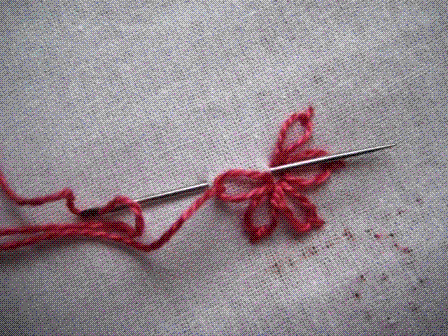 Этот шов разновидность тамбурного.                       Состоит из ряда отдельных петель, расположенных по узору.
Шов «ёлочка»
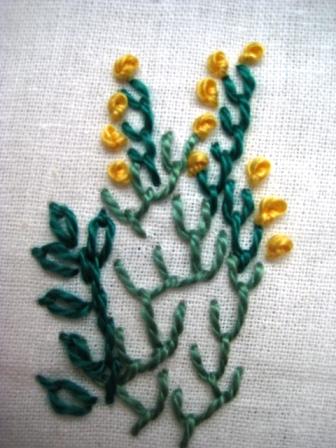 Стежок «елочкой» входит в группу петельных стежков.
Вышивают нитками и тесемочками.
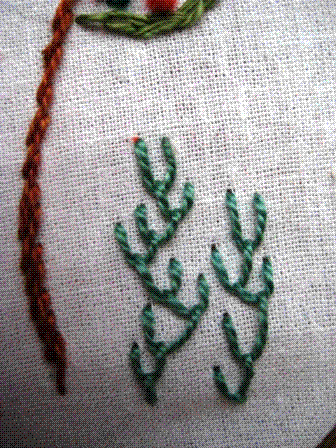 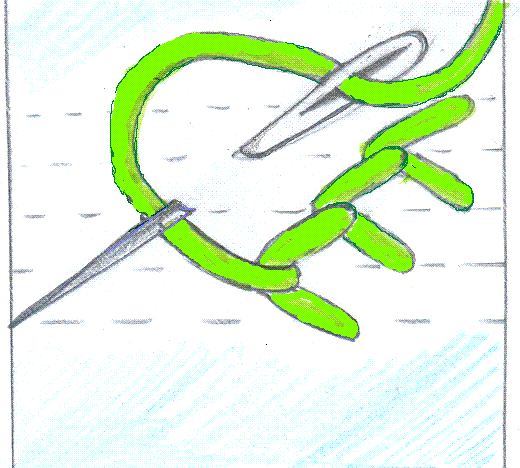 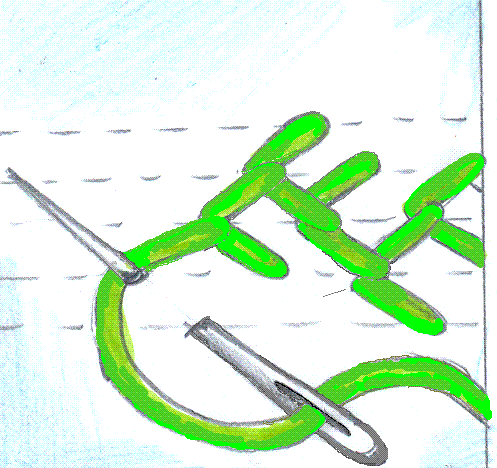 Шов «узелки» или «рококо»
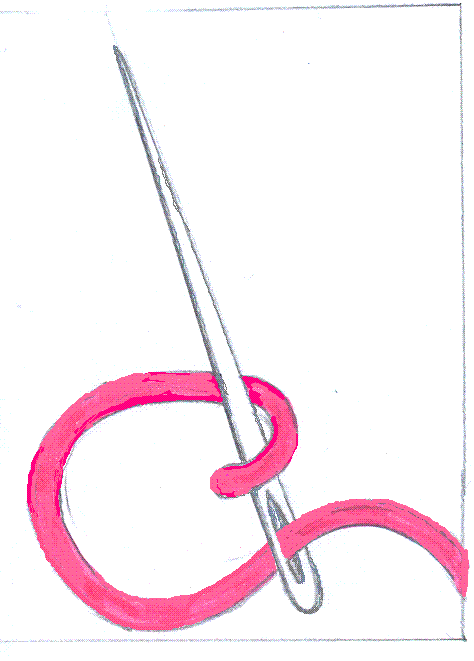 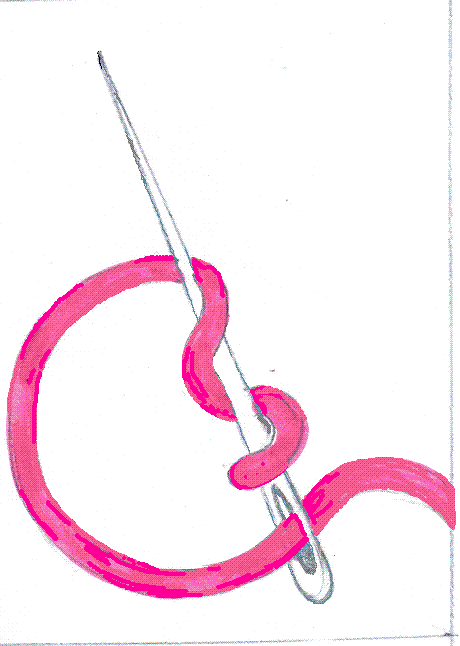 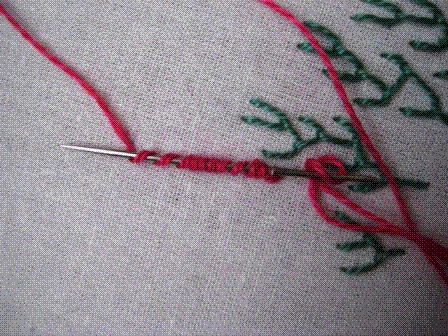 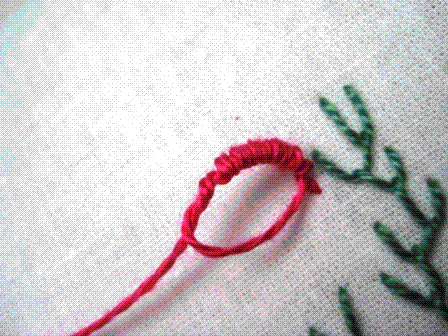 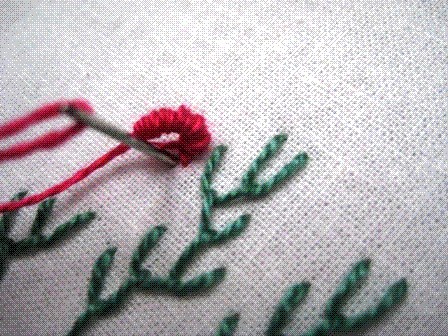 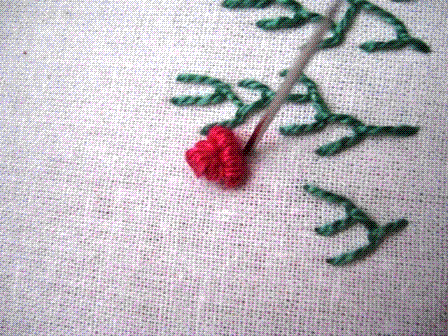 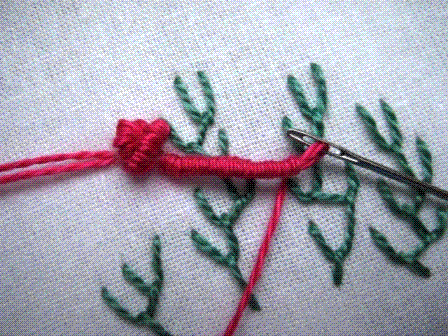 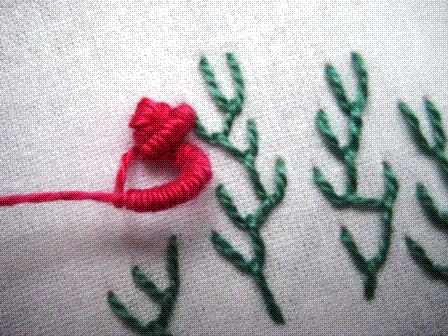 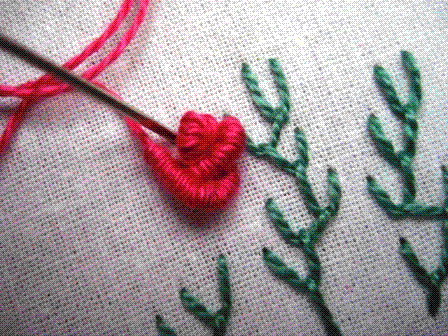 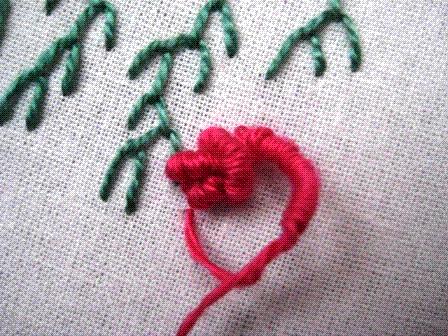 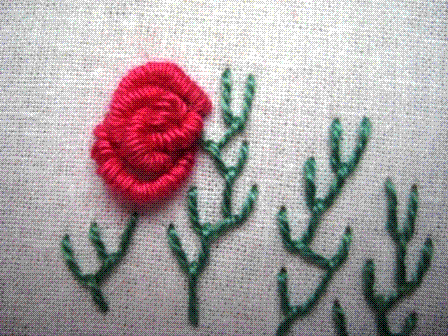 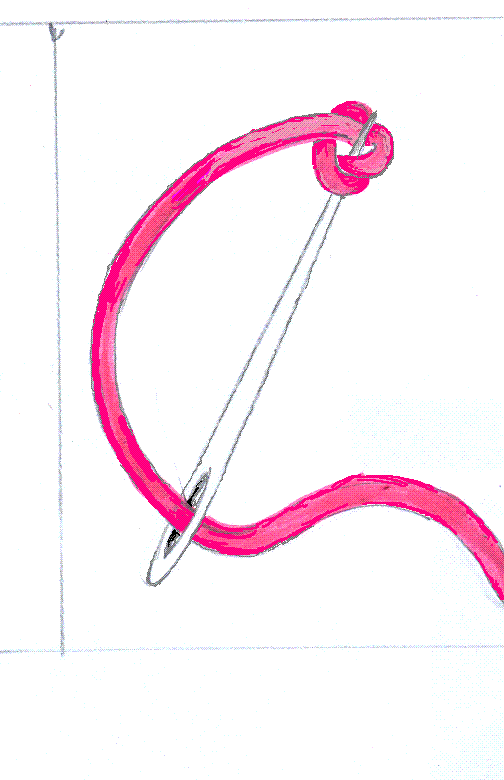 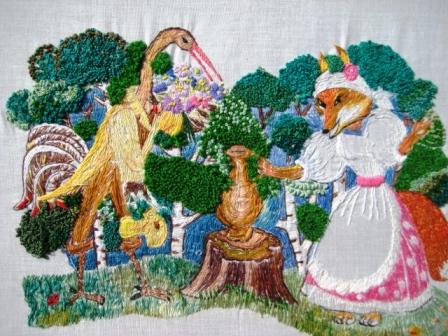 Какие швы вы узнаете на этих вышивках?
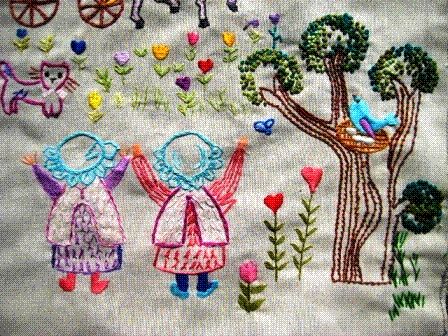 Литература:1. Технология. Учебник 5 класс        под редакцией В.Д.Симоненко2.Рукоделие ( энциклопедия), Москва 1991г.3. Фотографии автора.4. Образцы швов и вышивки  - работы     учащихся.